Horizon 2020 - Industrial Leadership
Dr. Stephan Pascall
Europlan UK Ltd
www.europlan-uk.eu
1
Industrial Leadership
WHY
To help innovative European SMEs to grow into world-leading companies by providing them with adequate levels of finance;
To make Europe a more attractive location to invest in research and innovation ;
to provide major investment in key industrial technologies.
WHAT – 3 objectives
2
Proposed funding (€ million, 2014-2020)
Leadership in enabling and industrial technologies (LEIT)
Focusing on new opportunities for industrial leadership in Key Enabling Technologies (KETs), ICT and Space 
Specifically on:
Research and innovation to strengthen Europe's industrial capacities and business perspectives, including SMEs
Public-private partnerships (PPPs)
Cross-cutting KETs
Seizing the ICT opportunities
Contributions to solving Societal Challenges and to Focus Areas
Cross-cutting aspects, like international cooperation and responsible research and innovation
4
Public Private Partnerships (PPPs)
PPPs are vehicles to implement technological roadmaps in particular areas and achieve leverage of private funding
Implementation either through Joint Technology Initiatives (JTIs) or through dedicated calls for proposals and topics (contractual PPPs) 
Contractual PPPs for implementation and deployment of KETs:
 Energy-efficient Buildings (EeB)
 Factories of the Future (FoF)
Sustainable Process Industries (SPIRE)
5
Key Enabling Technologies (KETs)
Strong focus on developing European industrial capabilities in Key Enabling Technologies (KETs) with a budget of €5.96 billion. 
Micro- and nano-electronics; 
Photonics;
Nanotechnologies;
Advanced materials;
Biotechnology;
Advanced manufacturing and processing.
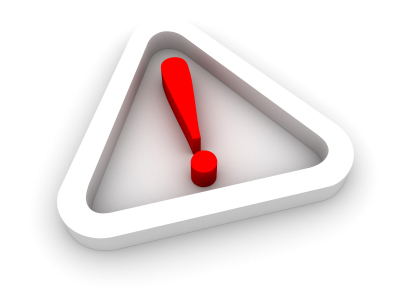 Development of these technologies requires a multi-disciplinary, knowledge and capital intensive approach.
6
Cross-cutting KETs
One third of the KETs budget will go to integrated KETs projects
Cross-cutting KETs will include activities closer to market and  applications as pilot lines and demonstrator projects at high Technology Readiness Level
Topics calling for pilot production lines can be grouped in four areas of high industrial interest and innovation potential:
High - performance production;
Embedded energy;
Smart structures;
Industrial processes using renewable resources. 
These topics are particularly suitable for a combination of funding instruments (e.g., national or regional research and innovation programmes, such as ESIF under Smart Specialisation strategies).
7
Contributions to solving Societal Challenges
LEIT:            strong link between future solutions to the major Societal Challenges! 
ICT Calls 
Calls in the areas of nanotechnology, advanced materials and advanced manufacturing and processing 
new medical therapies contributing to personalised health care (nano-medicine), renewable energy sources, energy storage, energy efficiency buildings, clean water, resource efficiency, reducing waste for industrial and manufacturing processes, eco design of products, eco innovation, and product life cycle management
Biotechnology calls  
generic technology building blocks for better health, low - carbon energy generation, resource - and energy efficiency and industrial pollution reduction, biotechnology -based solutions for cost-competitive and sustainable conversion of biomass into industrial products
Space calls
8
Calls for Nanotechnologies – Budget for 2014
NMP 1-2014
NMP 4-2014
NMP 5-2014
NMP 8–2014
66.20 EUR Million
 Single Stage
NMP 9-2014 
NMP 27-2014
NMP 31-2014 
NMP 33-2014 
NMP 34-2014 
NMP 36-2014 
NMP 37-2014 
NMP 38-2014 
NMP 39-2014
12.50 EUR Million
Single Stage
9
Calls for Nanotechnologies – Budget for 2014
114.20 EUR Million
Two Stages
NMP 17-2015
NMP 10-2014 
NMP 13-2014 
NMP 18-2014 
NMP 20-2014 
NMP 21-2014 
NMP 26-2014 
NMP 28-2014 
NMP 35-2014
16.00 EUR Million
Single Stage
21.80 EUR Million out of which 2.18 for phase 1, 19.18 for phase 2,  0.44 for mentoring & coaching  support and phase 3
NMP 25-2014
10
Calls for Biotechnology
Cutting-edge biotechnologies as future innovation drivers
BIOTEC 1– 2014: Synthetic biology –construction of organisms for new products and processes
BIOTEC 2 –2015: New bioinformatics approaches in service of biotechnology
Biotechnology-based industrial processes driving competitiveness and sustainability
BIOTEC 3 –2014: Widening industrial application of enzymatic processes
BIOTEC 4–2014: Downstream processes unlocking biotechnological transformations
BIOTEC 5 –2014/2015: SME-boosting biotechnology-based industrial processes driving competitiveness and sustainability
Innovative and competitive platform technologies
BIOTEC 6–2015: Metagenomics as innovation drive
Calls for Factories of the Future (14) and Energy-Efficience Buildings (8)
11
Calls for Biotechnologies – Budget for 2014
BIOTEC 1 – 2014
18.00 EUR Million
Two Stages
BIOTEC 5 – 2014
29.90 EUR Million
Single Stage
3.80 EUR Million out of which 0.38 for phase 1, 3.34 for phase 2,  0.08 for mentoring & coaching  support and phase 3
BIOTEC 3 – 2014 
BIOTEC 4 – 2014
12
ICT in Horizon 2020
13
E-infrastructures
ICT infrastructure resources and services for Research
Provision of core services accross e-infrastructure
Research and Education Networking – GEANT
eInfrastructures for virtual research environments
Access to and management of scientific data
Managing, preserving and computing with big research data
Towards global data e-infrastructures – Research Data Alliance
eInfrastructure for Open Access
High Performance Computing
Pan-European High Performance Computing infrastructure and services
Centres of Excellence for computing applications
Network of HPC competence centres for SMEs.
14
ICT in industrial leadership
New generation of components and systems: engineering of advanced embedded and resource efficient components and systems
Next generation computing: advanced and secure computing systems and technologies, including cloud computing
Future Internet: software, hardware, infrastructures, technologies and services
Content technologies and information management: ICT for digital content, cultural and creative industries
Advanced interfaces and robots: robotics and smart spaces
Micro - and nanoelectronics and photonics: key enabling technologies
15
Components and systems
Covers systemic integration from smart integrated components to cyber-physical systems
Complementary to the JTI Electronic Components and Systems (ECSEL)
Organised in three related topics:
Smart cyber-physical system
Next generation embedded and connected systems
Smart system integration
Integration of heterogeneous micro- and nanotechnologies into smart systems
Advanced Thin, Organic and Large Area Electronics
R&I in this area will also contribute to the implementation of the Strategic Research Agenda on Energy Efficient Buildings
16
Advanced Computing
Reinforce and expand Europe's industrial and technology strengths in low-power ICT
Focus is on integration of advanced components on all levels in computing systems
Complementary to and coordinated with work in the Future Internet area (on Cloud Computing) and in Excellence Science pillar under Research Infrastructures and FET (on High Performance Computing)
Organised in one topic:
Customised and low power computing
17
Future Internet
Focused on network and computing infrastructures to accelerate innovation and address the most critical technical and use aspects of the Internet.
Organised in ten topics:
Smart networks and novel Internet architectures
Smart optical and wireless network technologies
Advanced 5G Network Infrastructure for the Future Internet (5G PPP)
Advanced cloud infrastructures and services.
18
Future Internet
Boosting public sector productivity and innovation through cloud computing services
Tools and methods for Software Development
FIRE+ (Future Internet Research & Experimentation) 
More Experimentation for the Future Internet
Collective Awareness Platforms for sustainability and social innovation
Web Entrepreneurship
19
Content technologies and information management
Addresses:
Big Data with focus on both innovative data products and services and solving research problems
Machine translation to overcome barriers to multilingual 	online communication
Tools for creative, media and learning industries to	mobilise the innovation potential of SMEs active in the area
Multimodal and natural computer interaction
Organised in eight topics:
Big data innovation and take-up
Big data research
Cracking the language barrier
Support to the growth of ICT innovative creative industries SMEs
Technologies for creative industries, social media and convergence
Technologies for better human learning and teaching
Advanced digital gaming/gamification technologies
Multimodal and natural computer interaction
20
Robotics
Roadmap-based research driven by application needs Robotics PPP
Effort to close the innovation gap to allow large scale deployment of robots and foster market take-up: use-cases, pre-commercial procurement, industry-academia collaboration
Includes two pre-commercial procurement actions (health-care sector, public safety and environmental monitoring)
Additional activities: shared resources, performance evaluation & benchmarking, community building and robotic competitions
Organised in two annual calls
21
Micro- and nano-electronics and photonicsKey Enabling Technologies
Covers generic technology developments on micro- and nano-electronics focused on advanced research and lower Technology Readiness Levels (TRLs)
Complementary to the JTI Electronic Components and Systems
Addresses the full innovation and value chain in markets sectors where the European photonics industry is particularly strong (optical communications, lighting, medical photonics, laser technologies, etc.)
Photonics PPP
Includes calls for ERANETs as well as public procurement actions (roll-out and deployment of optical networking technologies)
22
Factory of the Future
Focuses on ICT components of innovative production systems in all sectors (for more personalised, diversified and mass-produced product portfolio and for rapid adaptations to market changes)
Organised in three topics:
Process optimisation of manufacturing assets
ICT-enabled modelling, simulation, analytics and forecasting technologies
ICT Innovation for Manufacturing SMEs.
23
ICT Cross-Cutting Activities
Internet of Things and platforms for Connected Smart Objects
Cutting across several LEIT-ICT areas (smart systems integration, smart networks, big data). 
Bringing together different generic ICT technologies and their stakeholder constituencies.
Human-centric Digital Age
Understanding  technologies, networks and new digital and social media and how these are changing the way people behave, think, interact and socialise as persons, citizens, workers and consumers.
Cyber-security, Trustworthy ICT
Focuses on security-by-design for end to end security and a specific activity on cryptography
Complementary to Cyber-security in Societal Challenge
24
ICT innovation actions
Trans-national co-operation among National Contact Points
Mechanisms for effective cross border partnership searches, identifying, understanding and sharing good practices among ICT NCPs.
Support for access to finance
Pilot action for business angels to co-invest in ICT innovative companies
Implemented by EIF and closely coordinated with "Access to risk finance" part of H2020

Innovation and Entrepreneurship Support 
ICT business idea contests in universities and high schools
ICT entrepreneurship summer academy
ICT entrepreneurship labs
Campaign on entrepreneurship culture in innovative ICT sectors
25
ICT innovation actions
Support for definition and implementation of inducement prizes
European networks of procurers
Pre-commercial procurement

Open Disruptive Innovation Scheme
Support to a large set of early stage high risk innovative SMEs in ICT
Implementation through the SME instrument
-> Continuously open calls with several (3) cut-off dates/year
-> 5% of LEIT budget
26
Key principles for ICT R&I in the Societal Challenges
Interoperability
Re-use and economies of scale
Demand led R&I with User involvement in all stages
Breakthroughs leveraging the transformative power of ICT
Preparation for market deployment
	+
Information for future digital policy
27
SC1 - Health, demographic change and wellbeing
Advancing active and healthy ageing with ICT
Service robotics within assisted living environments
ICT solutions for independent living with cognitive impairments
ICT solutions enabling early risk detection and intervention
Integrated, sustainable, citizen-centred care
ICT-based approaches for integrated care (beyond current state-of-art in tele-health and tele-care)
Self-management of health and disease
Public-procurement of innovative eHealth services
Improving health information and data exploitation
Digital representation of health data to improve diagnosis and treatment
eHealth interoperability
28
SC3 - Secure, clean and efficient energy
Energy efficiency / buildings and consumers
Public procurement of green data centres
New ICT-based solutions for energy efficiency through citizens' behavioural change
Competitive low-carbon energy / modernising the single European electricity grid
Distribution grid and retail market
Next generation ICT infrastructure for smart metering and smart grid
Smart cities and communities
Integration of energy, transport and ICT through lighthouse projects (large scale demonstration)
29
SC4 - Smart, green and integrated transport
Road
Cooperative Intelligent Transport Systems
Connecting people, vehicles, infrastructures and businesses
Safe and connected automation in road transport
Green vehicles
Electric vehicles' enhanced performance and integration into the transport system and the electricity grid
Smart cities and communities
Integration of energy, transport and ICT through lighthouse projects (large scale demonstration)
30
SC5 - Climate action, environment, resource efficiency and raw materials
Waste management
ICT solutions for waste traceability, waste material flow management
Water management
Development and deployment of advanced ICT solutions for water resources management in agriculture and urban areas
31
SC6 - Europe in a changing world – inclusive, innovative and reflective societies
Reflective societies – Cultural Heritage
Innovative ecosystems of digital cultural assets
Advanced 3D modelling for accessing and understanding European cultural assets
New forms of innovation
Innovation in the public sector by using emerging ICT technologies
ICT-enabled open government
Personalised public services
M-government
Open participation
Transparency
ICT for learning and inclusion
32
SC7 - Secure societies – protecting freedom and security of Europe and its citizens
Digital security: cybersecurity, privacy and trust
Protecting our society by providing sustained trust in the usage of ICT and in securing the ICT underlying our digital society
Preventing cyber-attacks on any component of the digital society
Ensuring freedom and privacy in the digital society, protecting the fundamental values of our society and democratic rights of our citizens in cyberspace
Protect the weak in our society from abuses over the internet and giving the user control over his private data
Demonstrating the viability and maturity of state-of-the-art security solutions in large scale demonstrators, involving end users
33
Thank you for your attention!
Q&A
34
Thank you for your attention!
Q&A
35